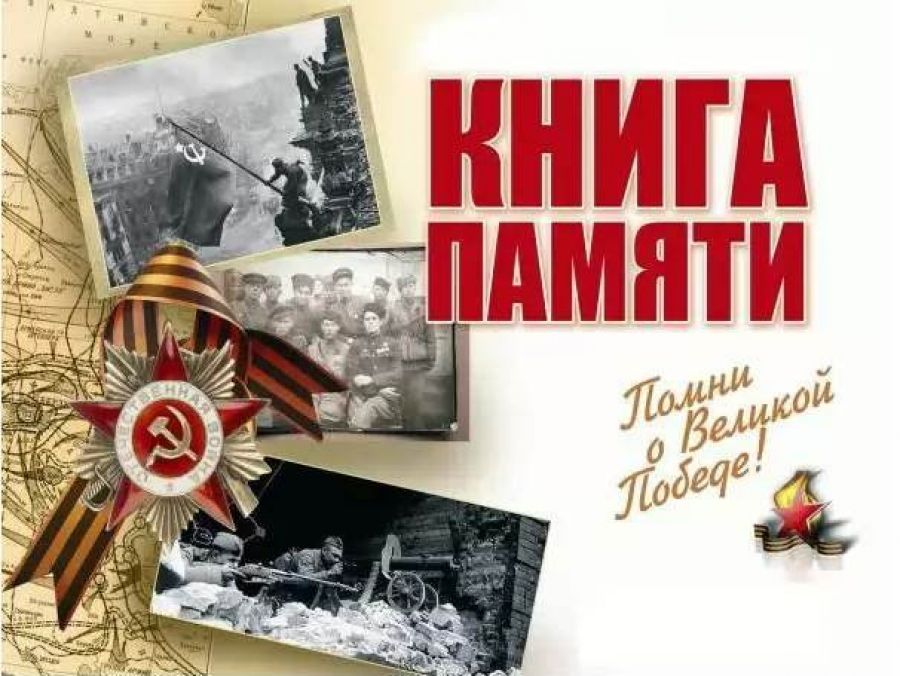 Книги о Великой
 Отечественной войне, 
которые вы можете взять 
в Центральной 
городской библиотеке г.Тулуна
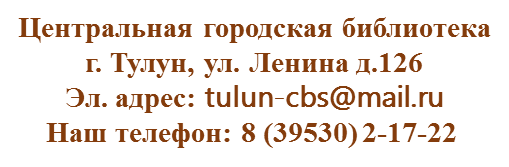 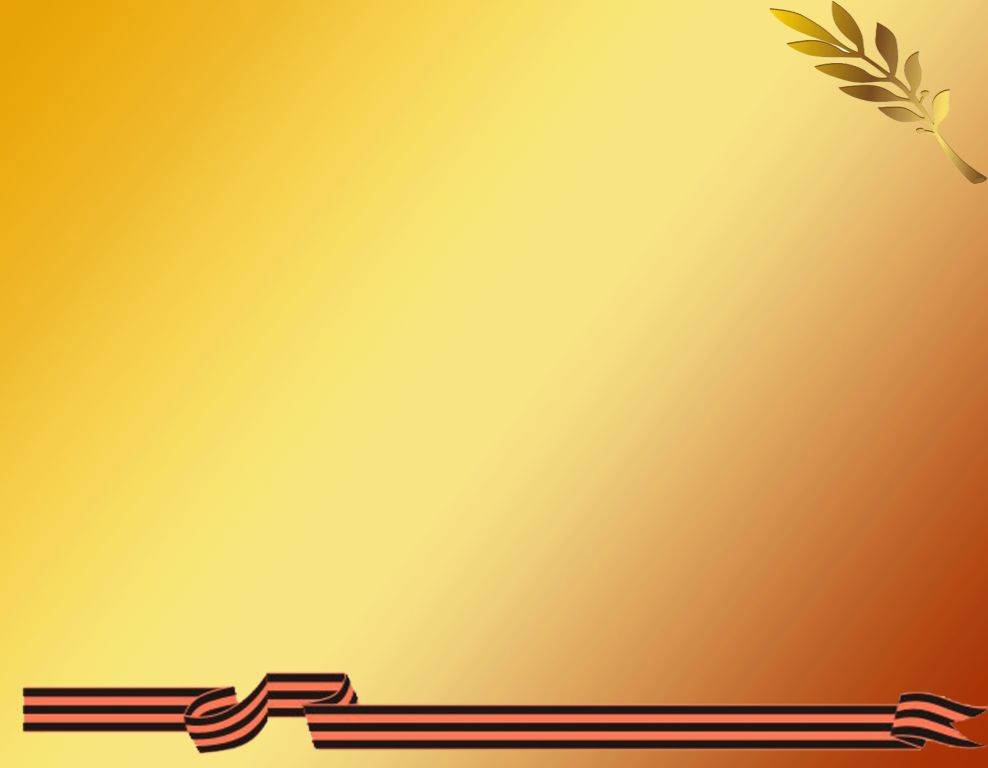 Книги о Великой
 Отечественной войне, 
которые вы можете взять 
в Центральной 
городской библиотеке г.Тулуна
Венок славы.
Антология художественных произведений 
о Великой Отечественной войне.
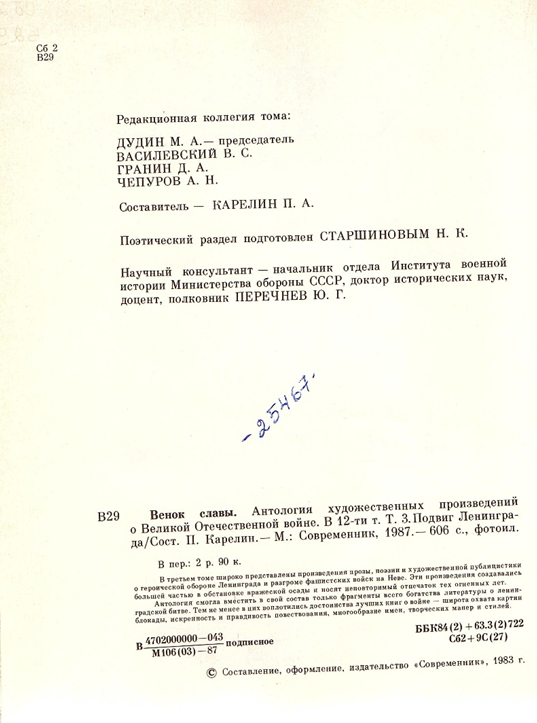 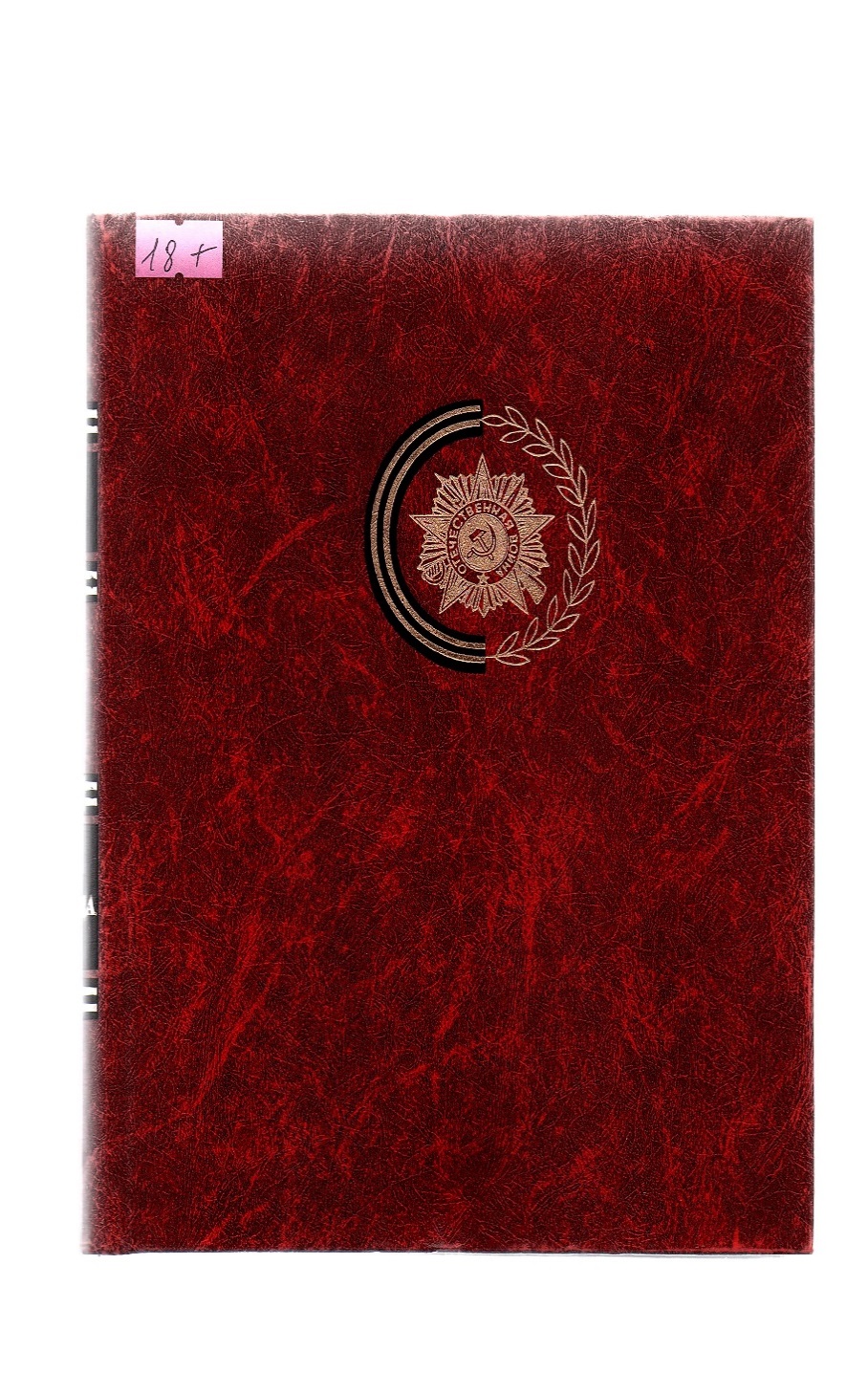 Книги о Великой
 Отечественной войне, 
которые вы можете взять 
в Центральной 
городской библиотеке г.Тулуна
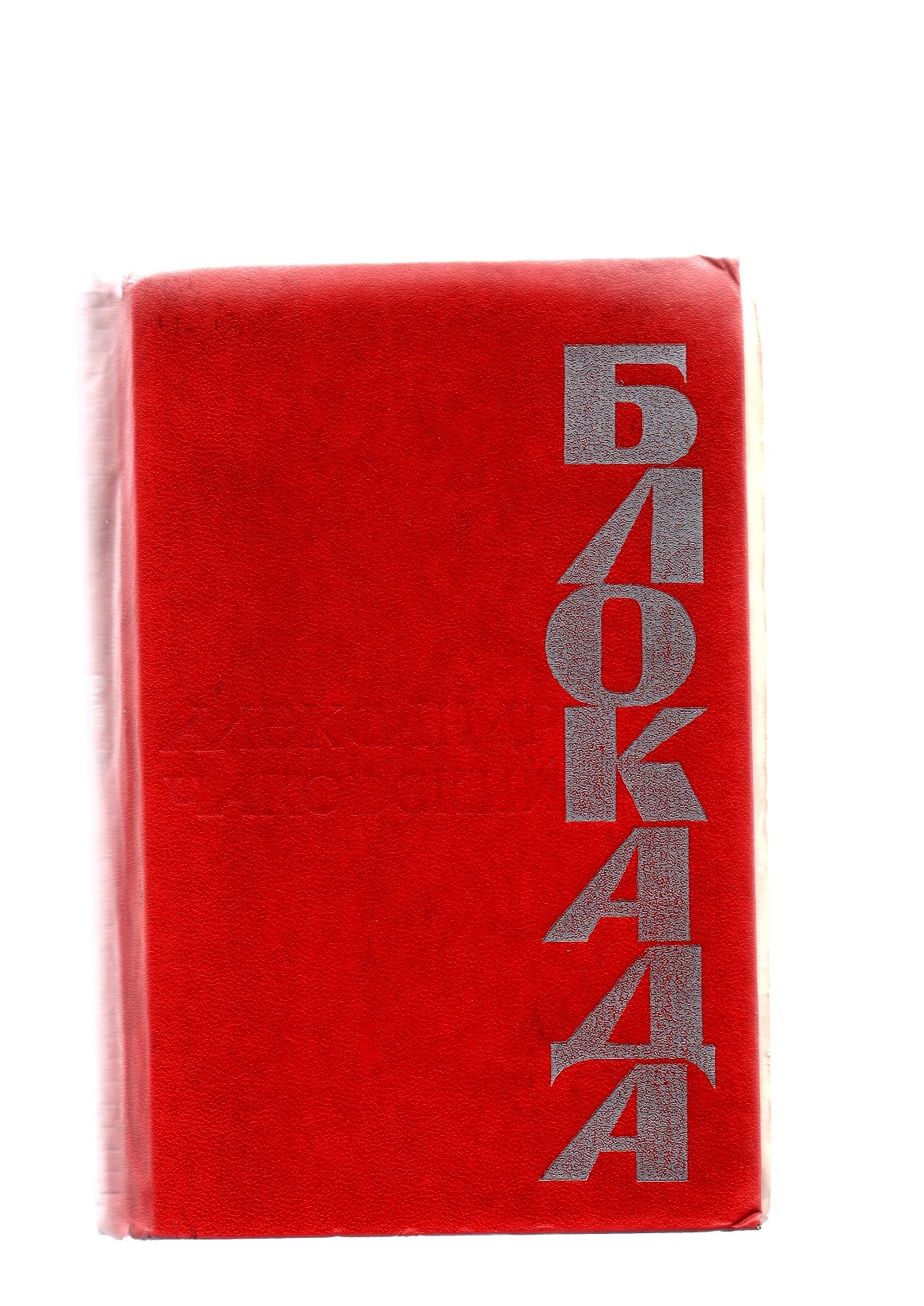 Блокада.
Автор: Александр Чаковский.
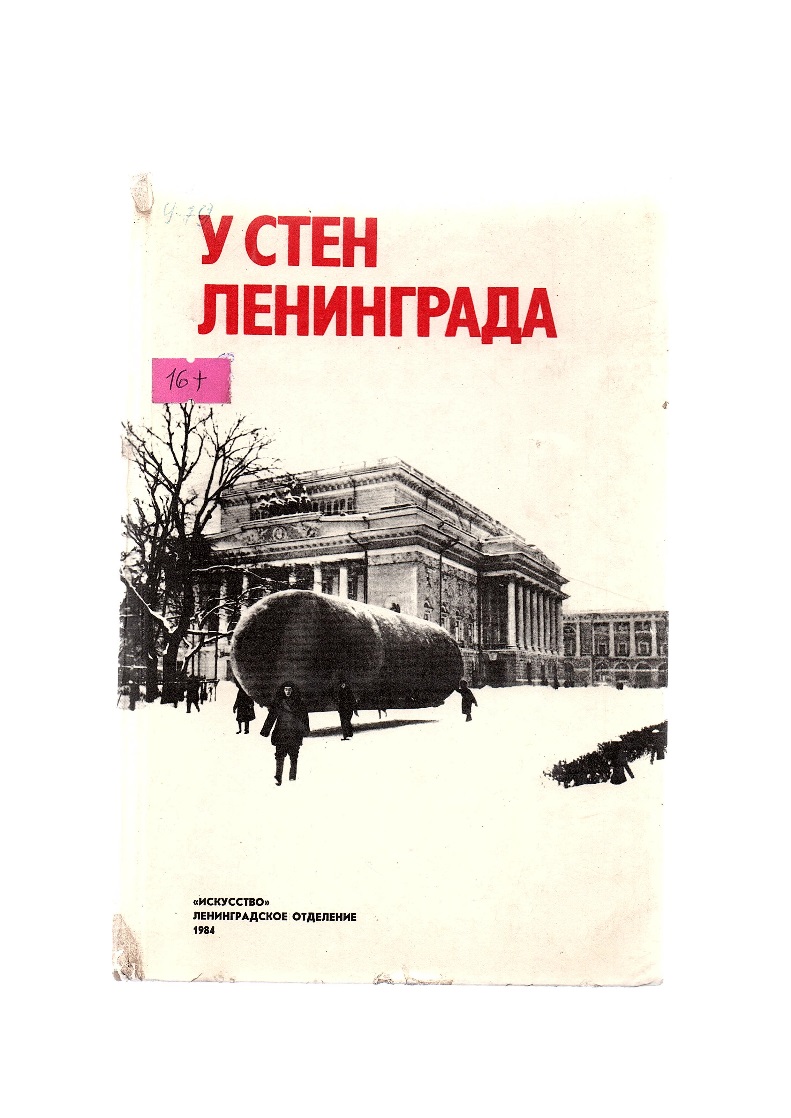 У стен Ленинграда.
В сборник вошли пьесы и киносценарии, написанные в военную пору авторами, пережившими суровые блокадные дни.